Decision Trees and Random Forest
MODULE IV
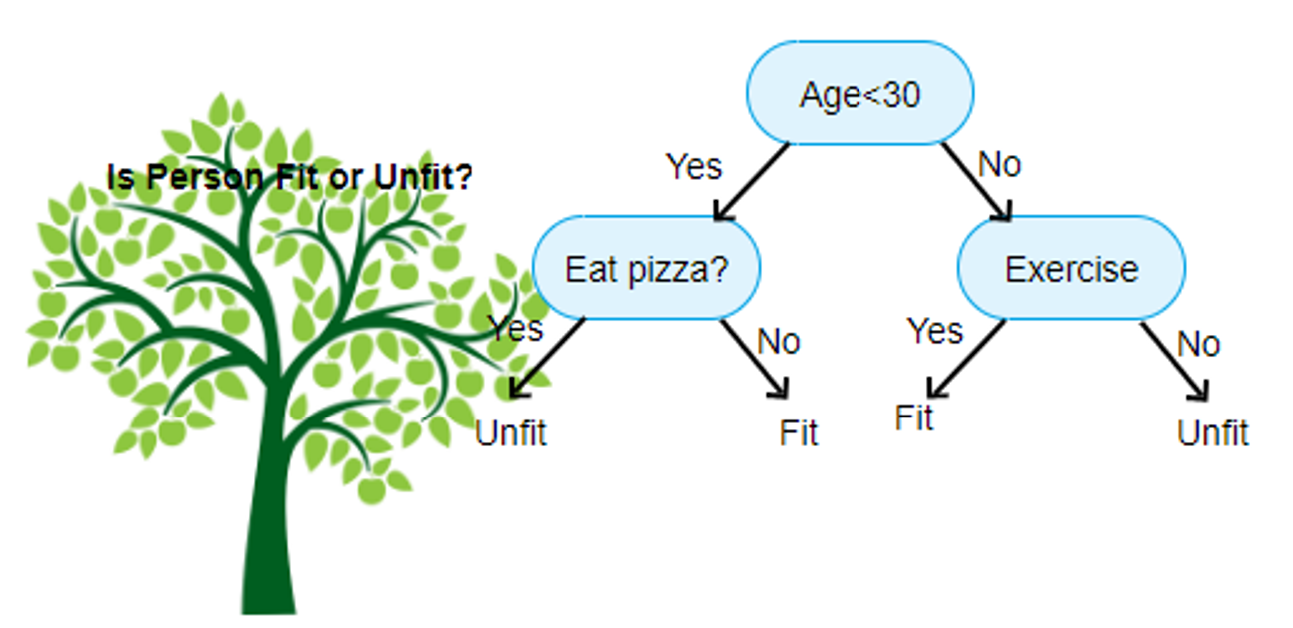 Decision trees are versatile ML algorithms used for classification, regression and multi-output classification. Also suitable for any complex datasets.
Computation of Gini Impurity.
Decision tree decision boundaries
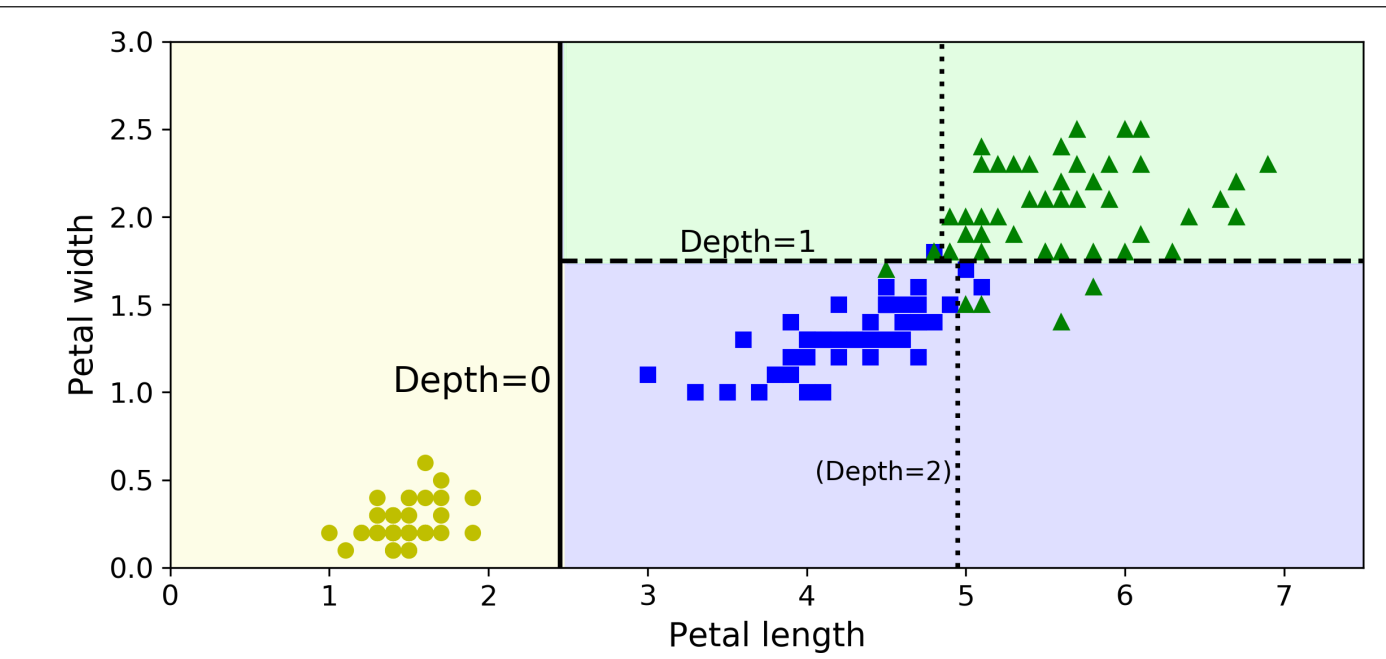 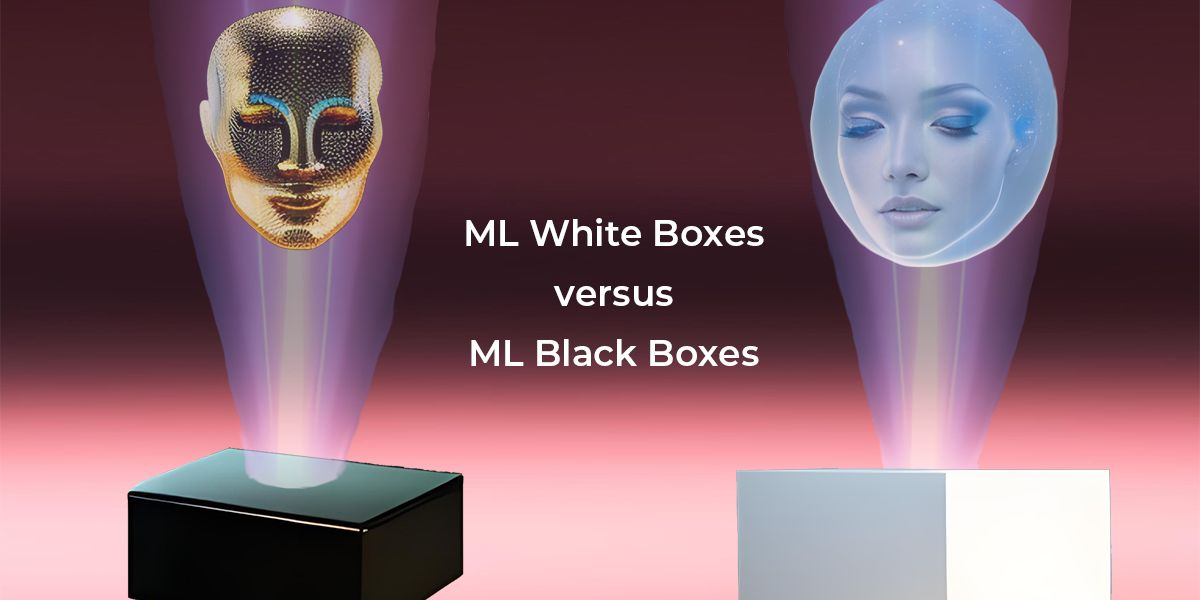 Estimating class probabilities
Test for petals-5cm long and 1.5 cm wide
Python code for prediction of decision trees
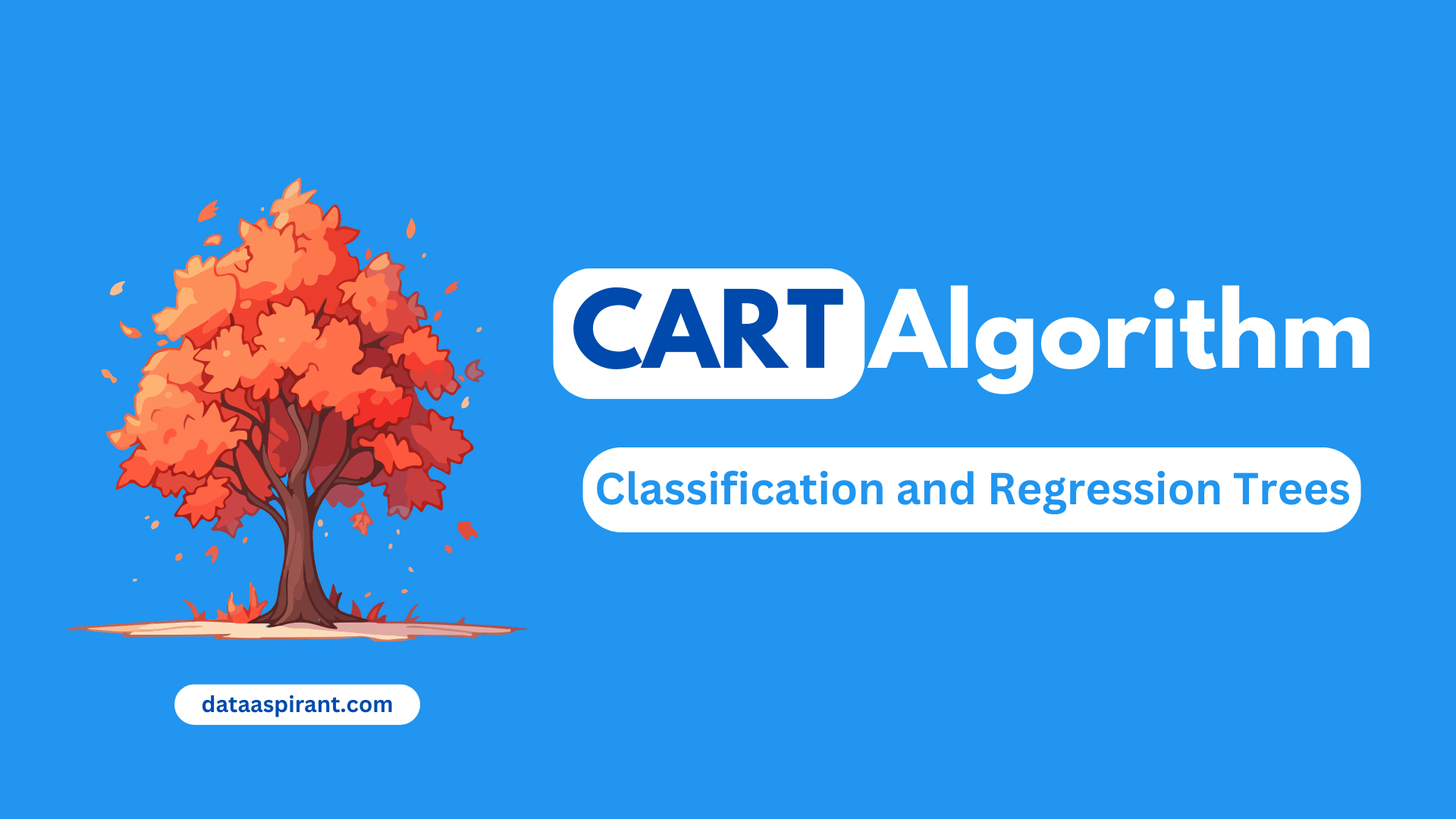 CART Training Algorithm
Scikit learn uses CART training algorithm to train decision trees (also called growing trees)
Splits training dataset into two subsets using single feature k and threshold tk
It searches for pair (t,tk) that produces purest subsets weighted by their size.
CART Cost Function for classification
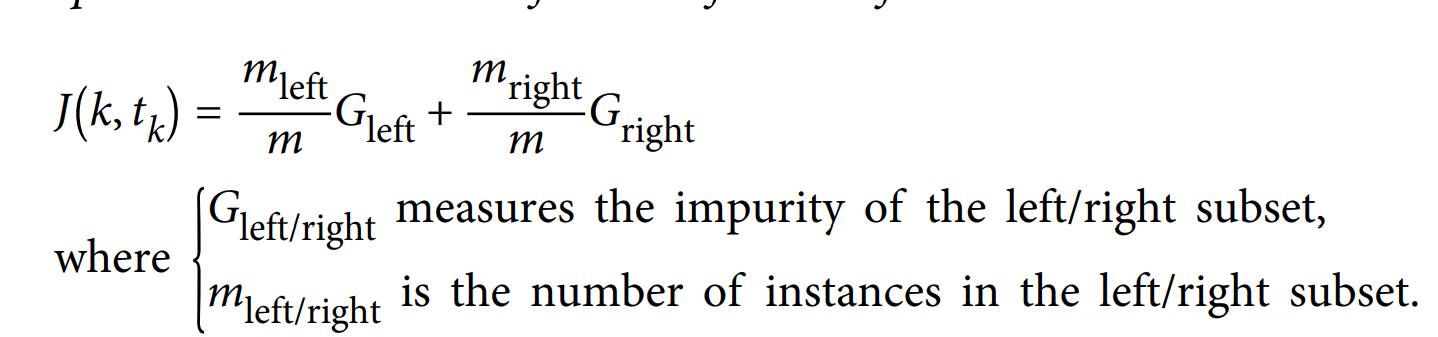 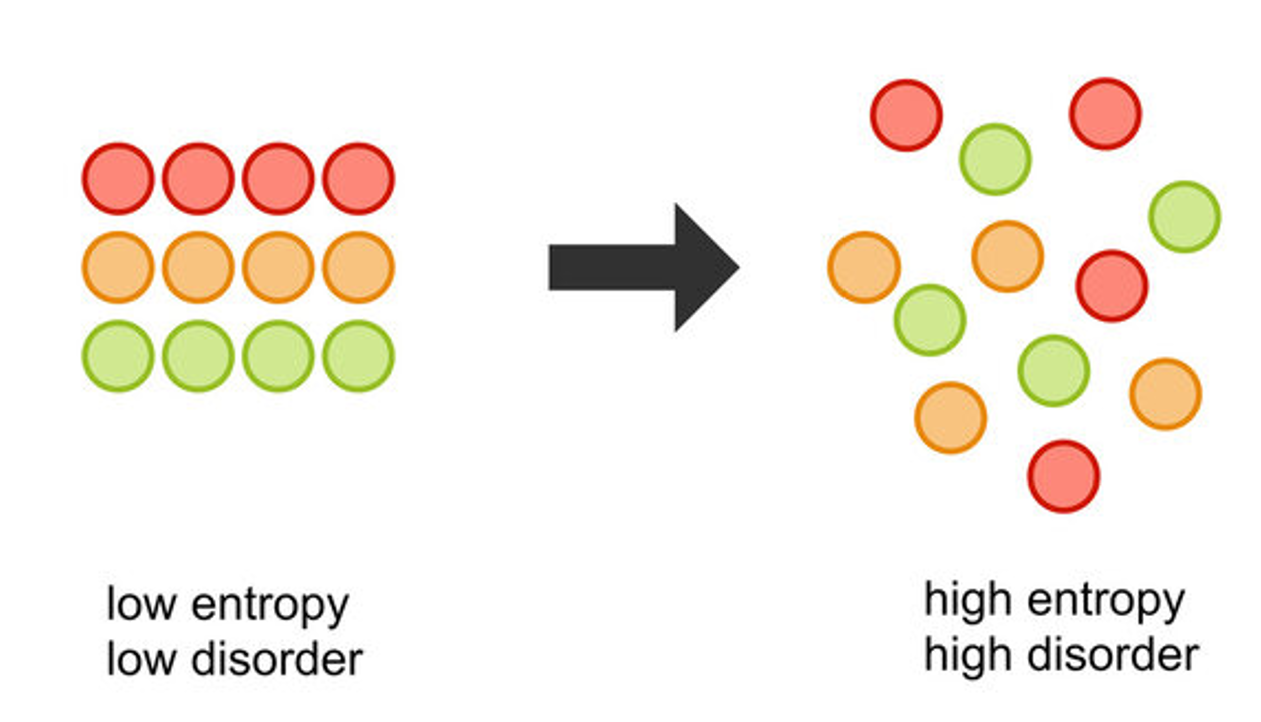 Computation of Entropy.
Entropy is an impurity measure
For pure classes, entropy=0 and equally distributed classes, entropy=1
In the python library, DecisionTreeClassifier, set criterion=entropy
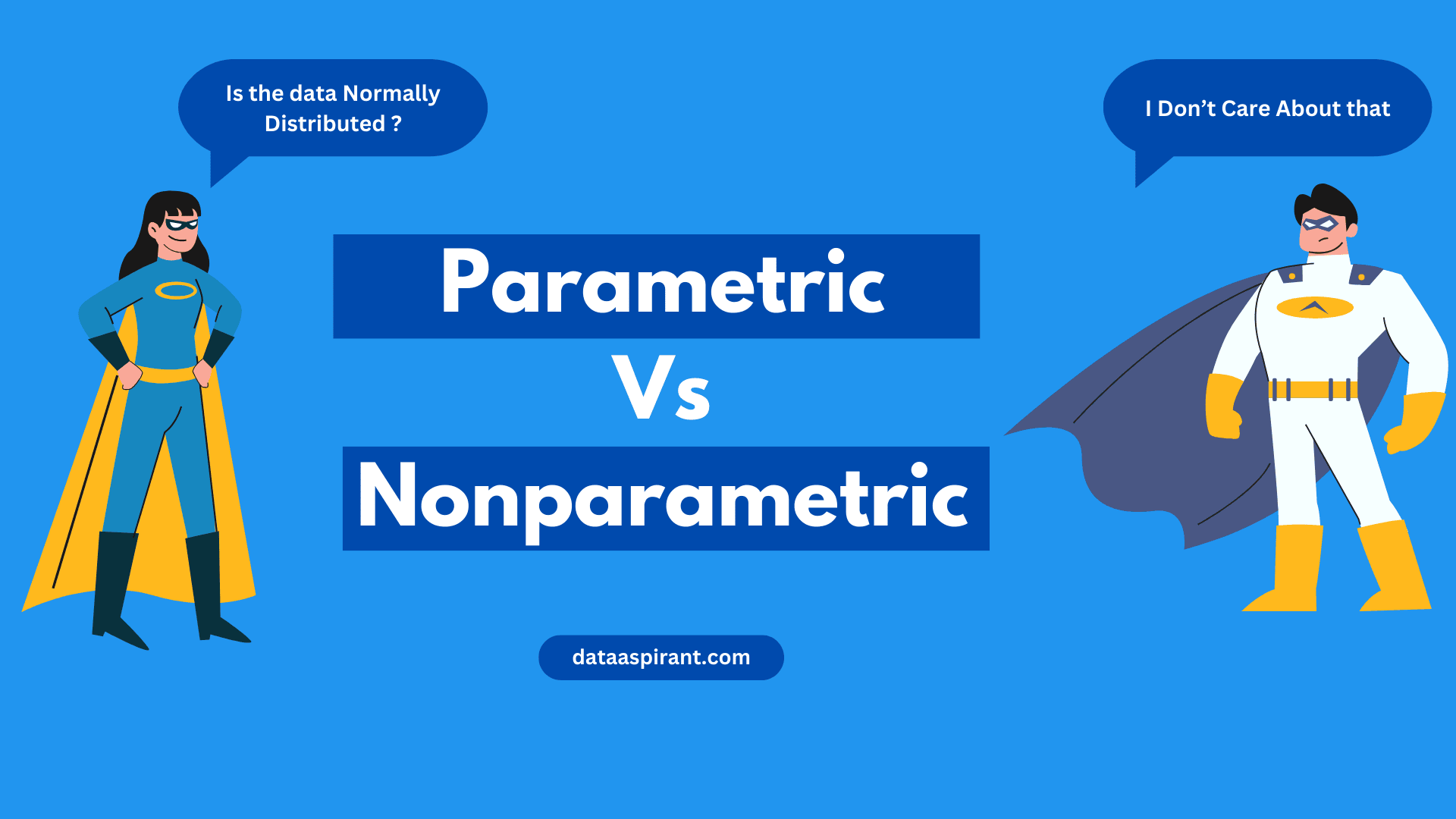 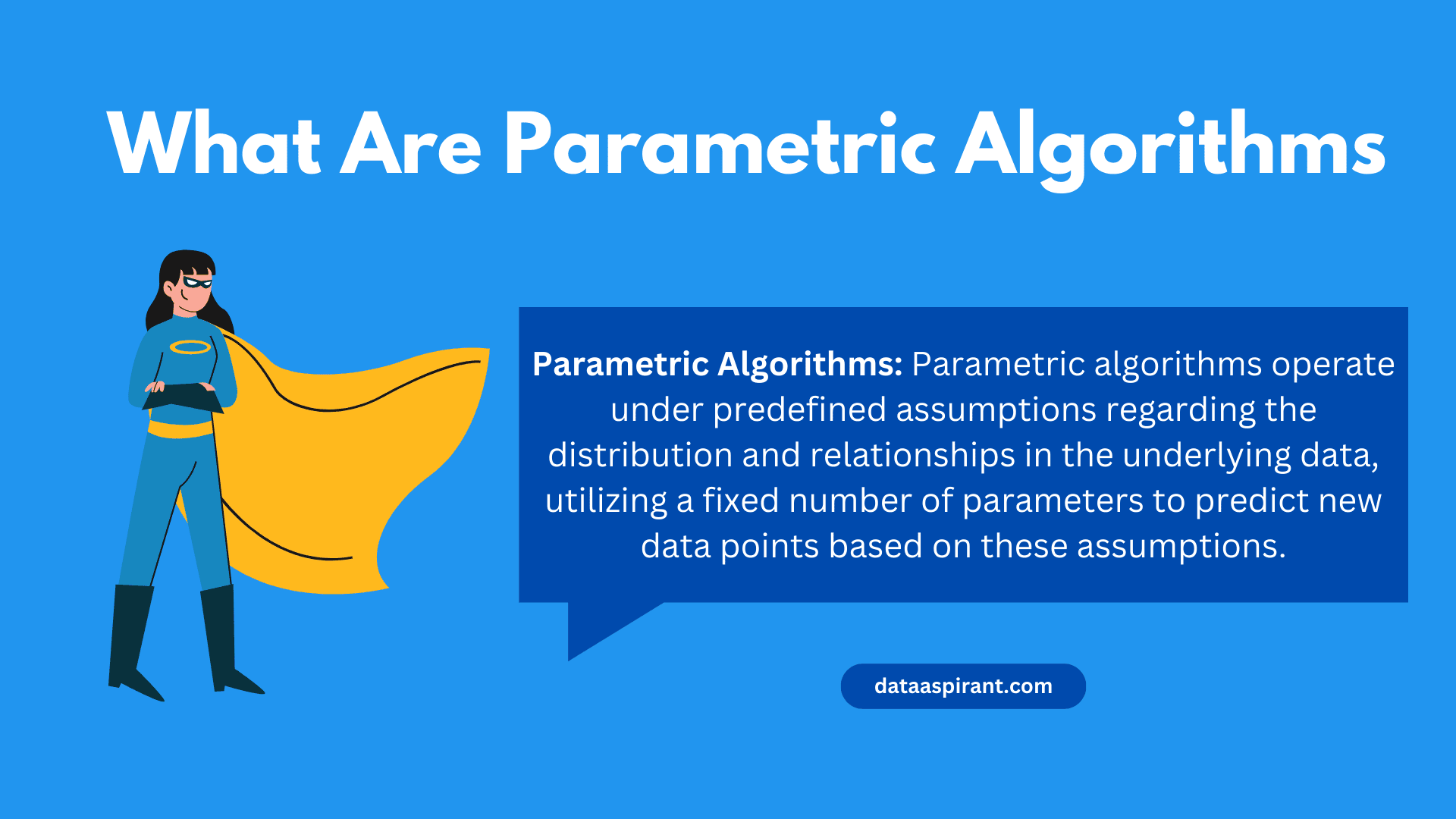 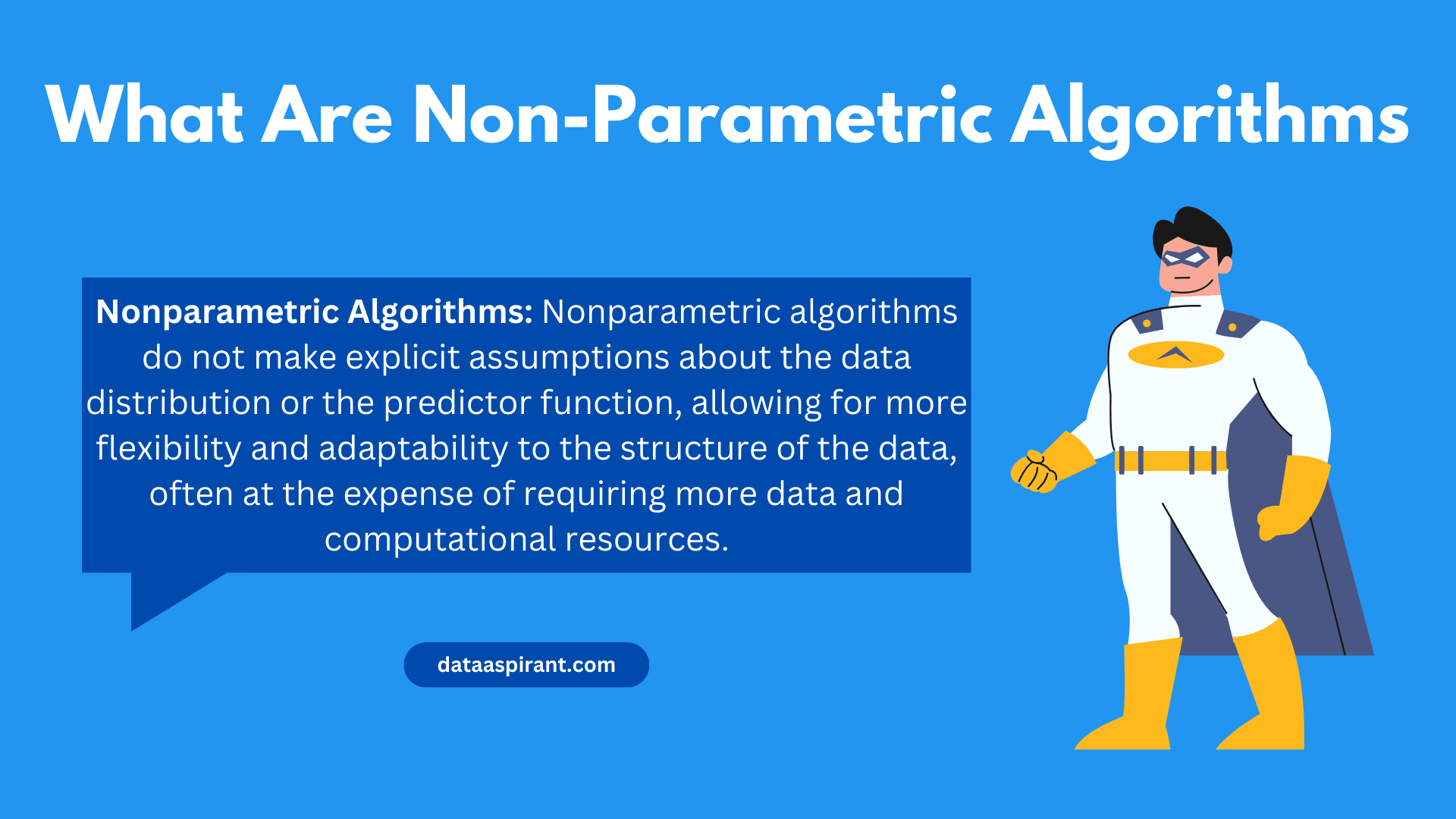 Parametric Decision trees
max_features
max_leaf_nodes
min_samples_split
min_samples_leaf
min_weight_fraction_leaf
Regularizing a decision tree classifier
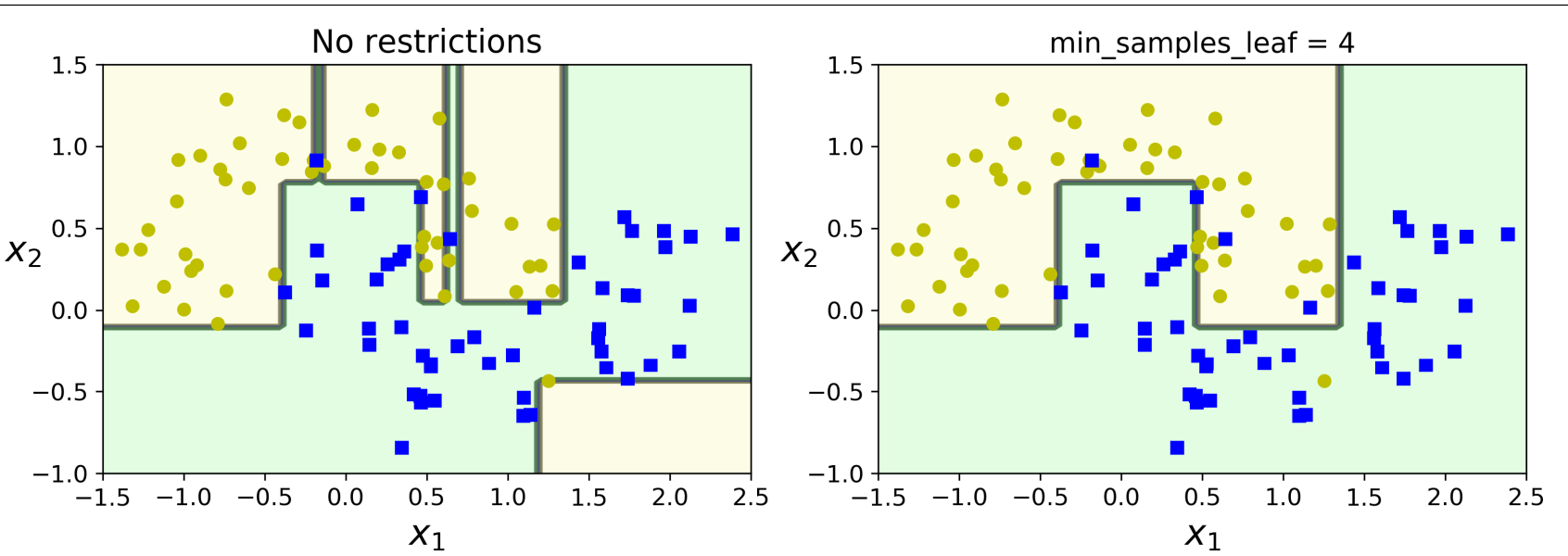 Decision tree for regression
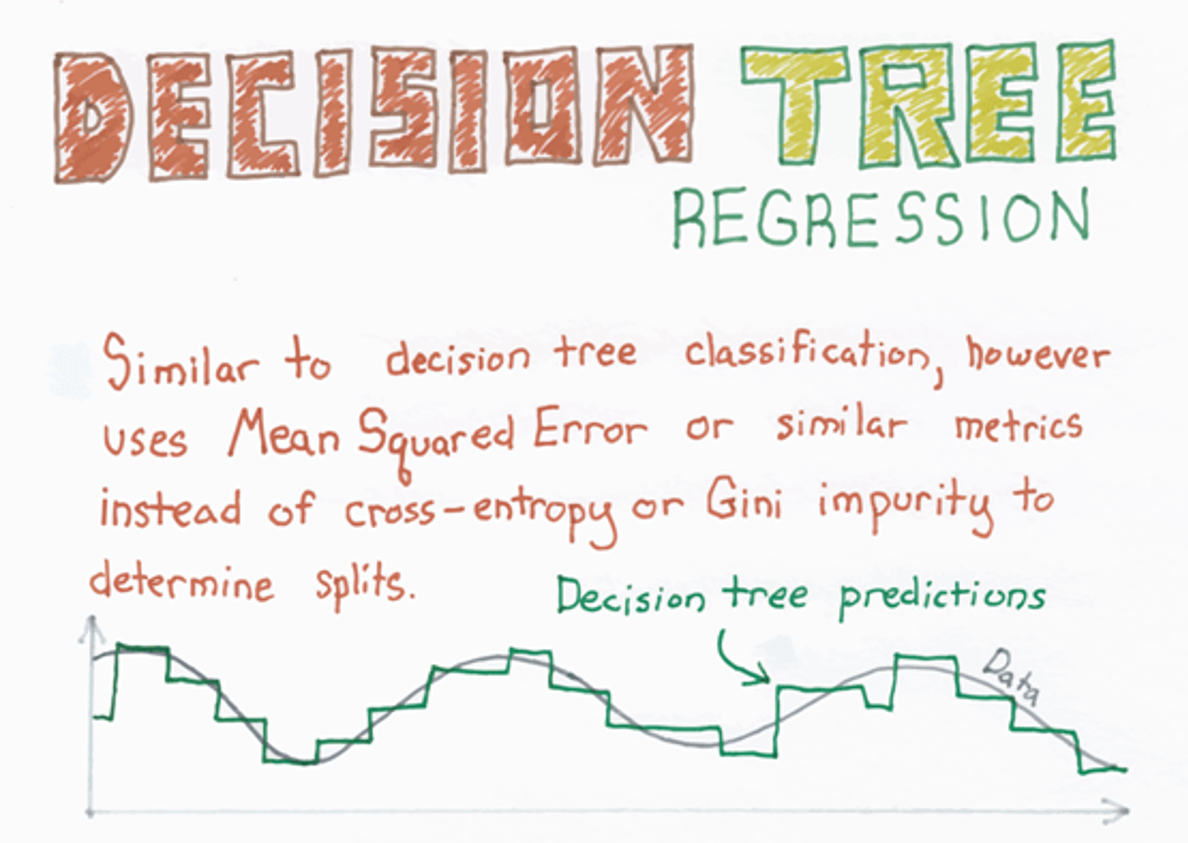 Python code
CART Cost Function for regression
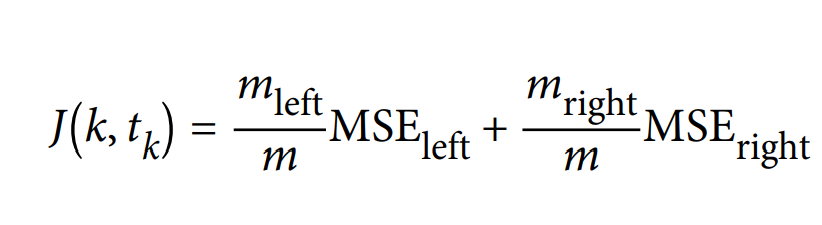 Regularizing a decision tree regressor
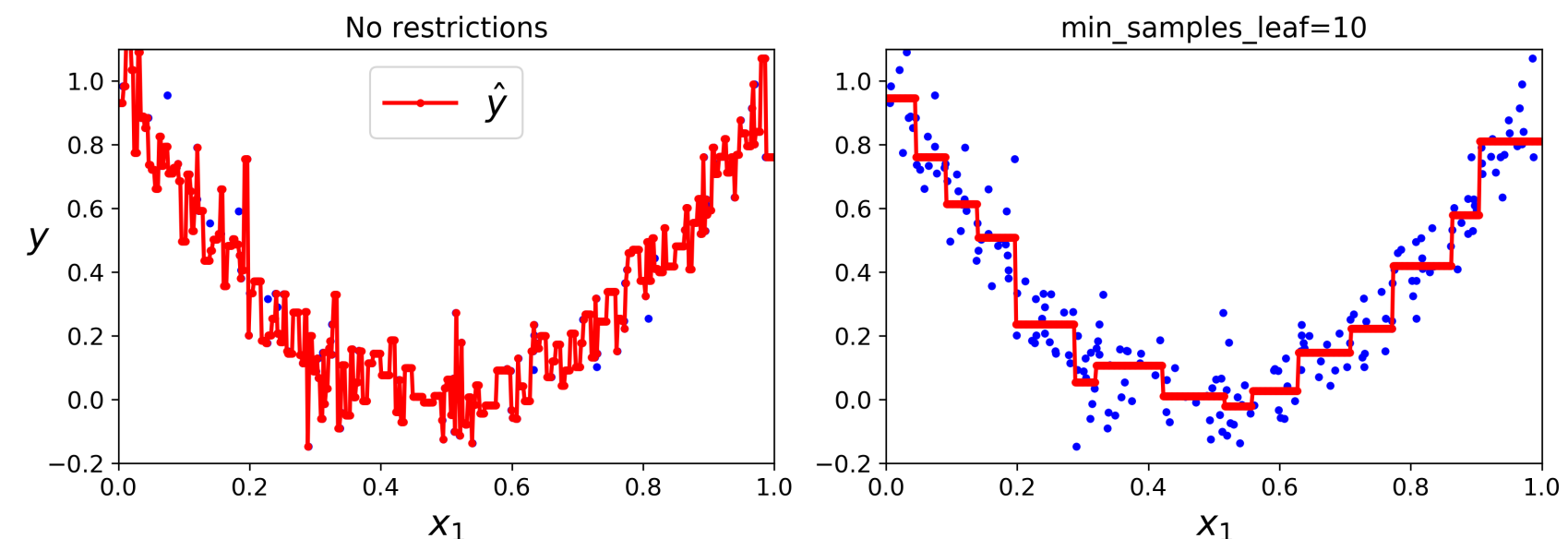 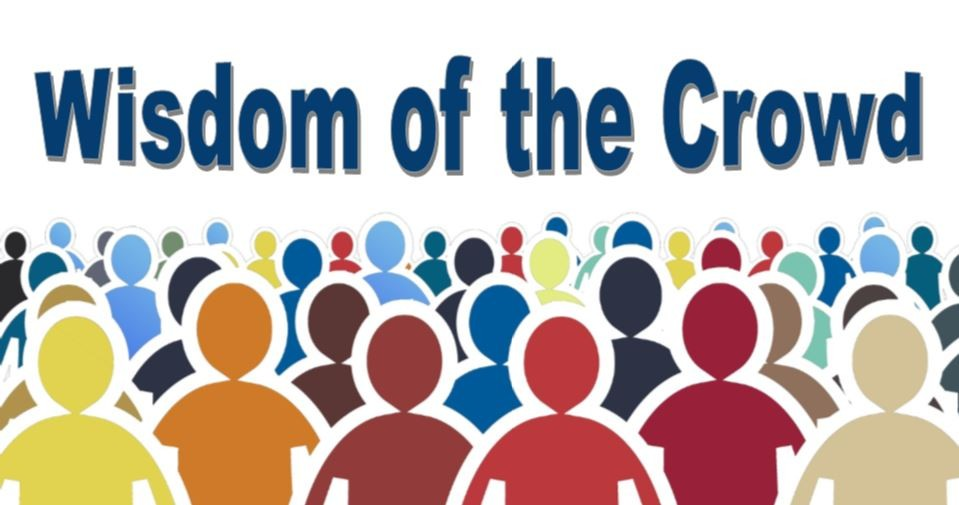 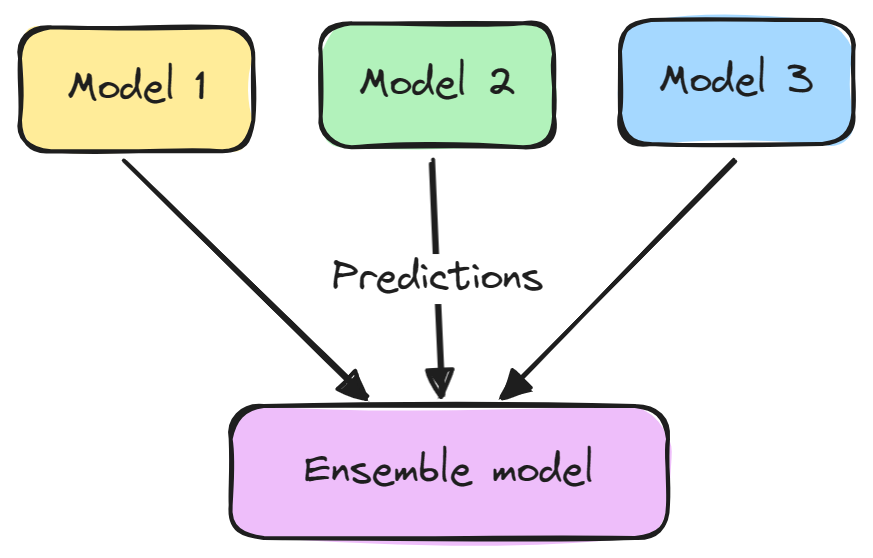 Aggregating the predictions of group of predictors (regressors/classifiers) is called ensemble learning
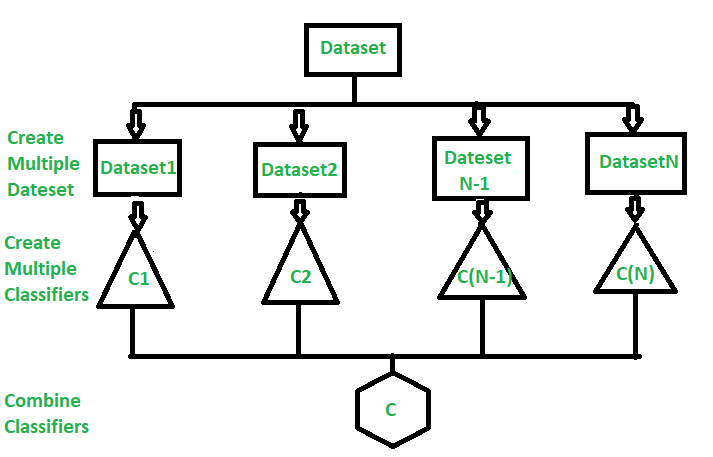 Voting classifiers
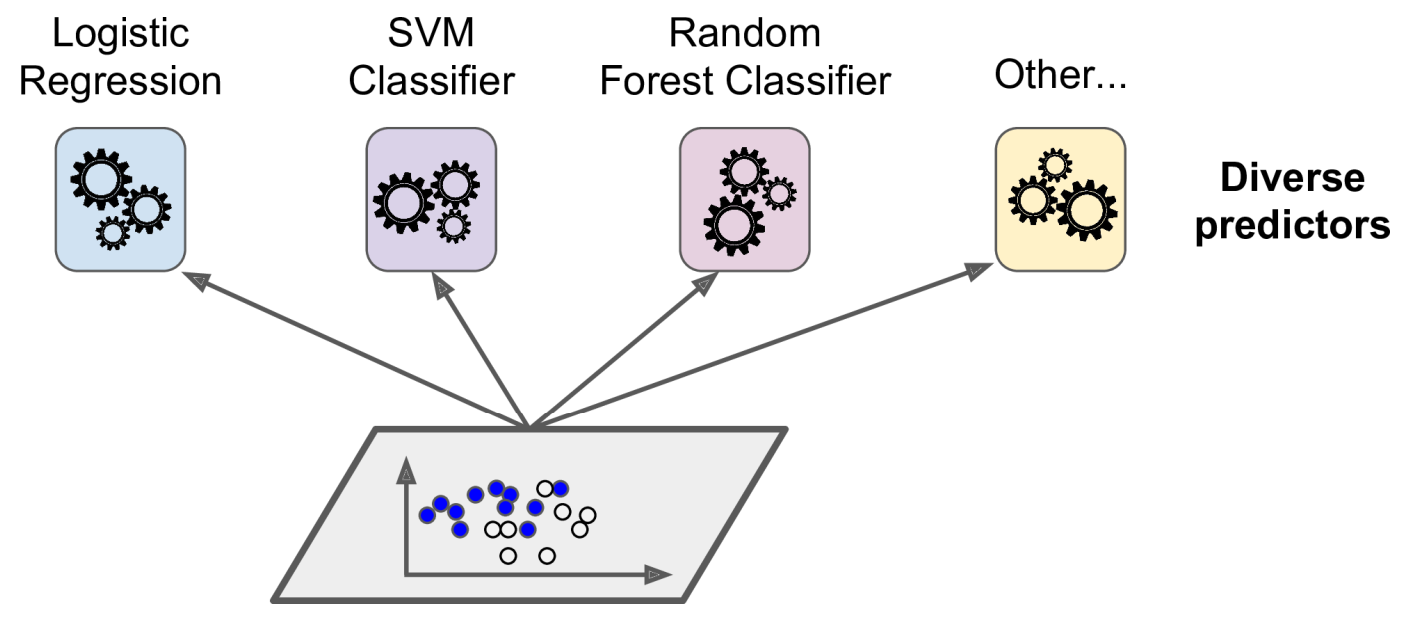 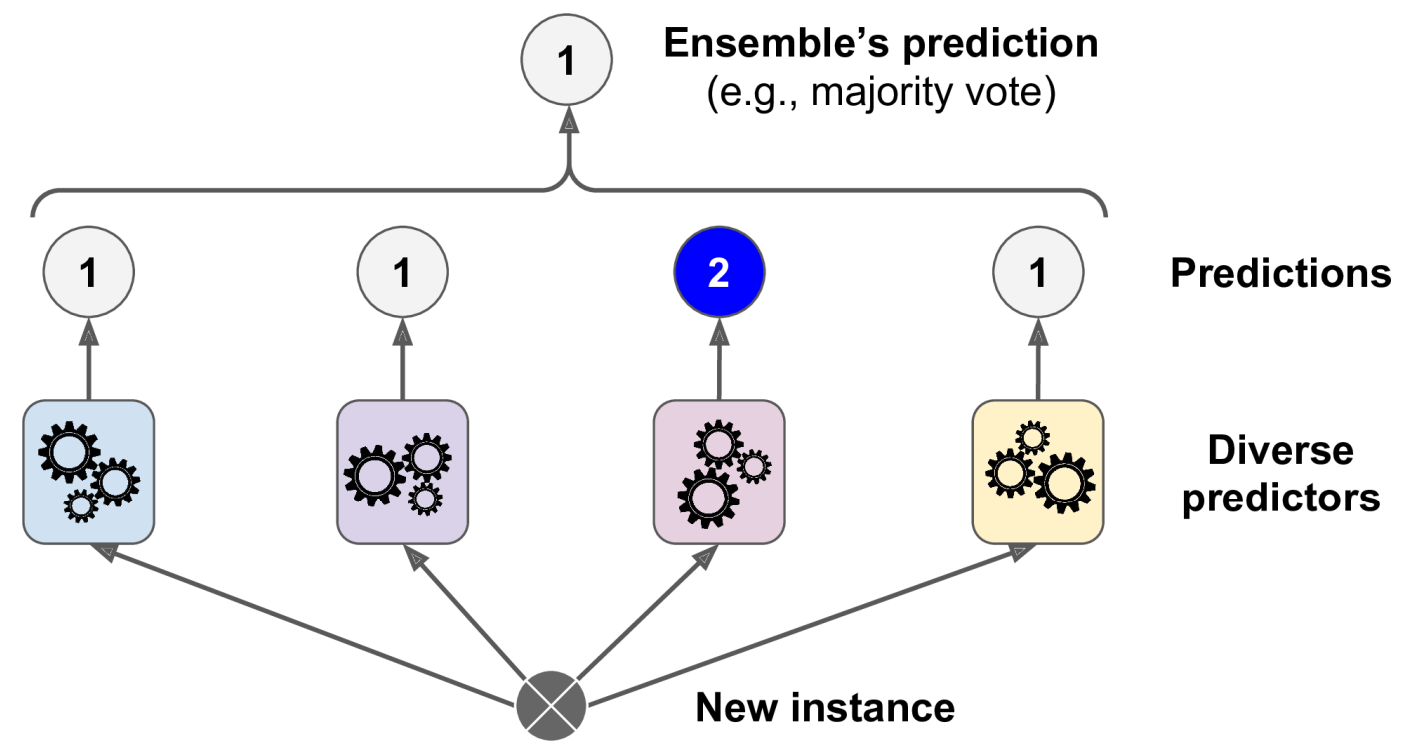 Hard voting classifier predictions
Mystery behind Voting classifiers
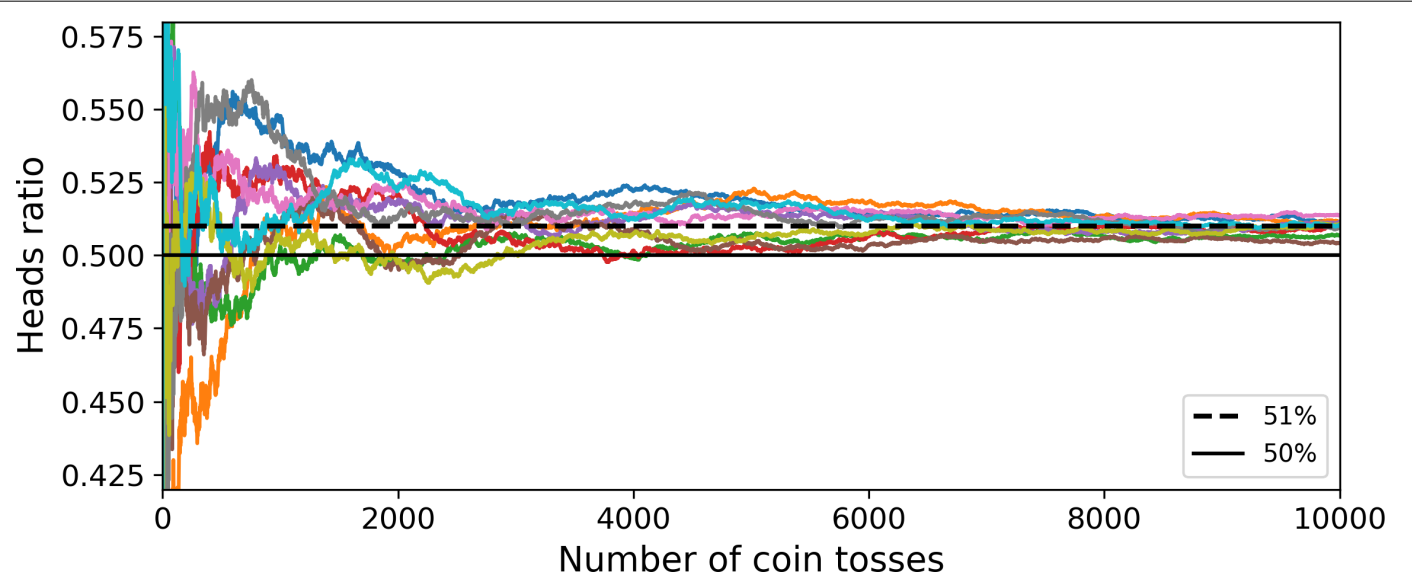 Law of large numbers
Python code to demonstrate VotingClassifiers
Bagging and Pasting
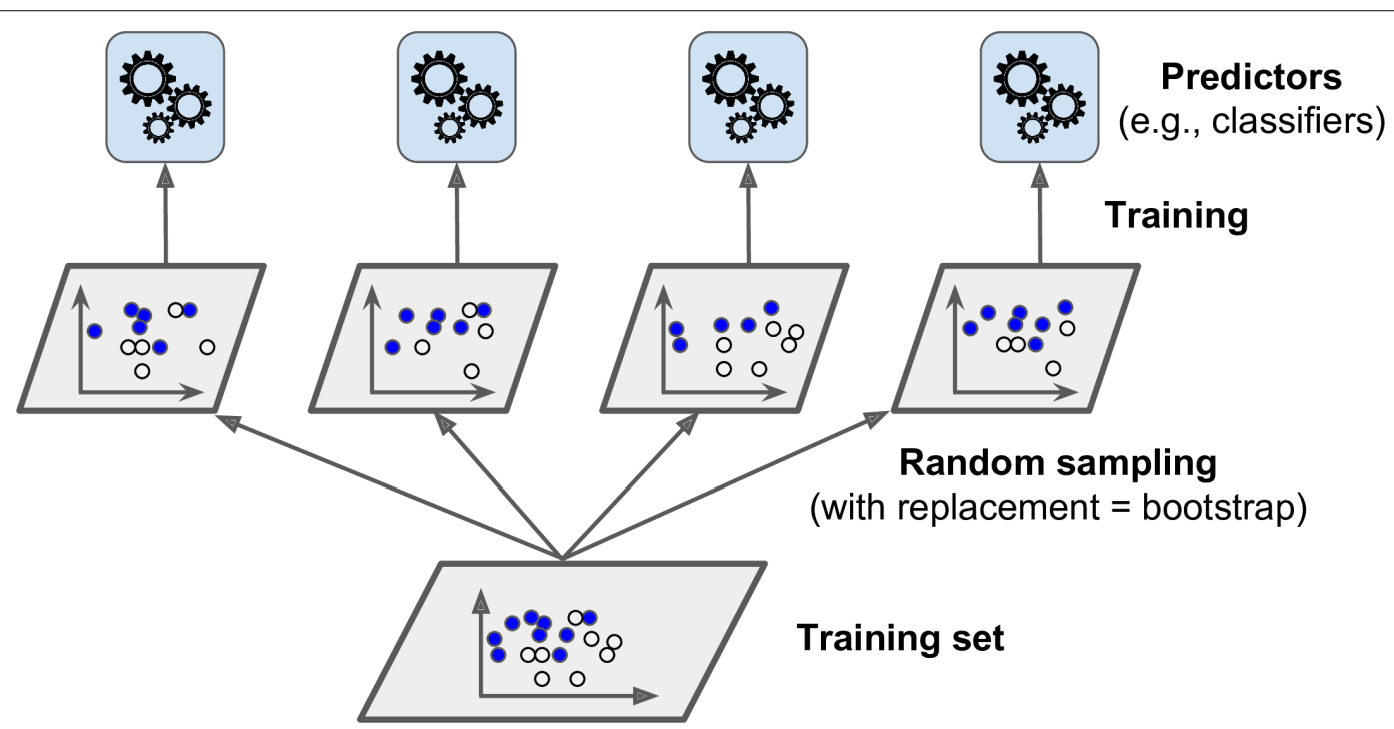 Bagging-sampling with replacement
Pasting – sampling without replacement
Python code to demonstrate BaggingClassifiers
Impact of Bagging-generalization
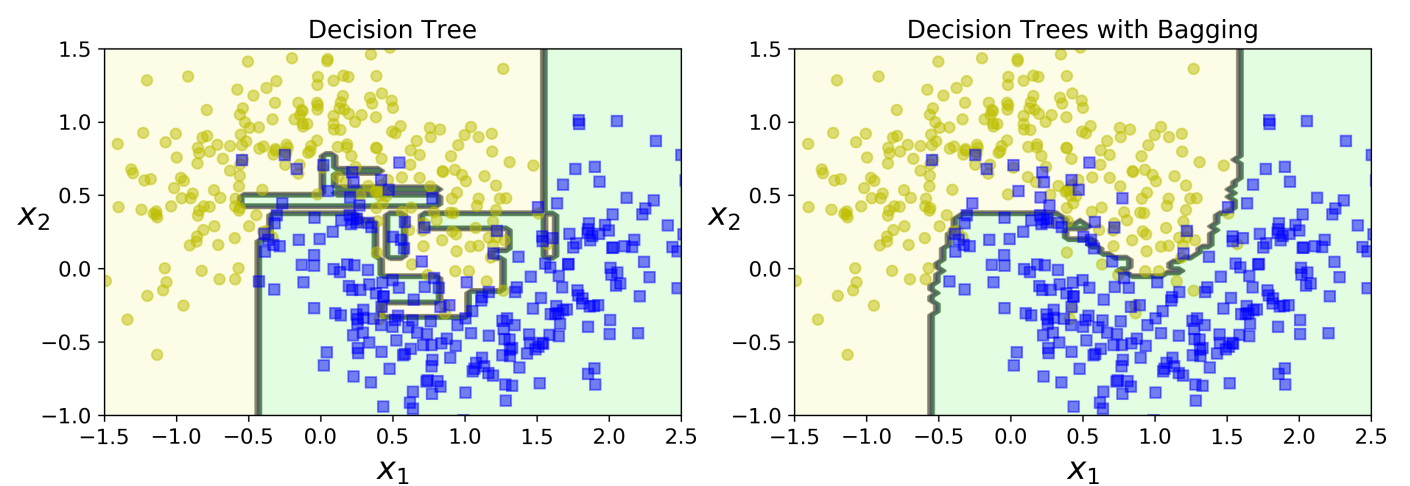 Out-of-Bag Evaluation
With bagging, some training instances may be sampled several times for any predictor while others may not at all be sampled.
Only 63% of training instances are sampled on an average 
Remaining 37% of training instances are called Out-of-Bag Instances
OOB can be used as a validation dataset
Python code to demonstrate 
Out-of-Bag Evaluation
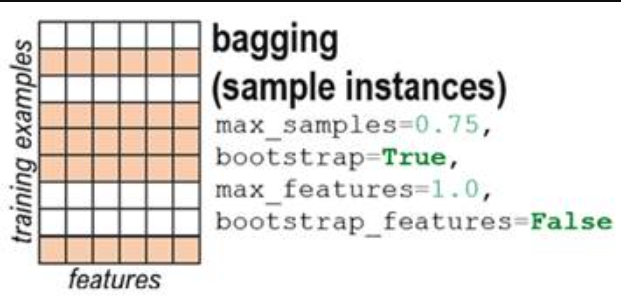 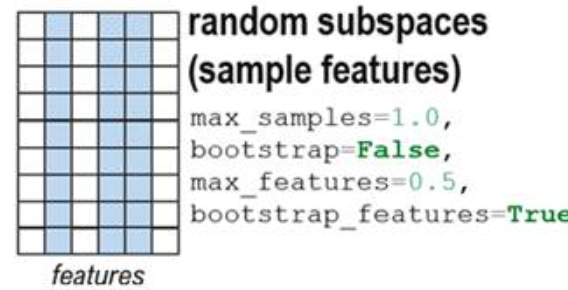 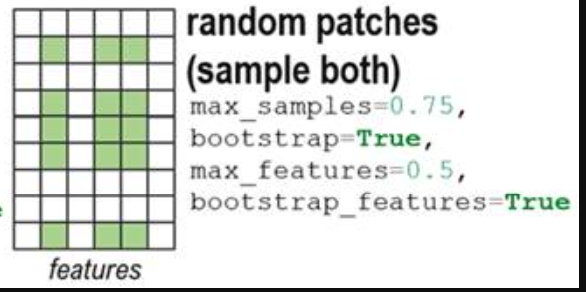 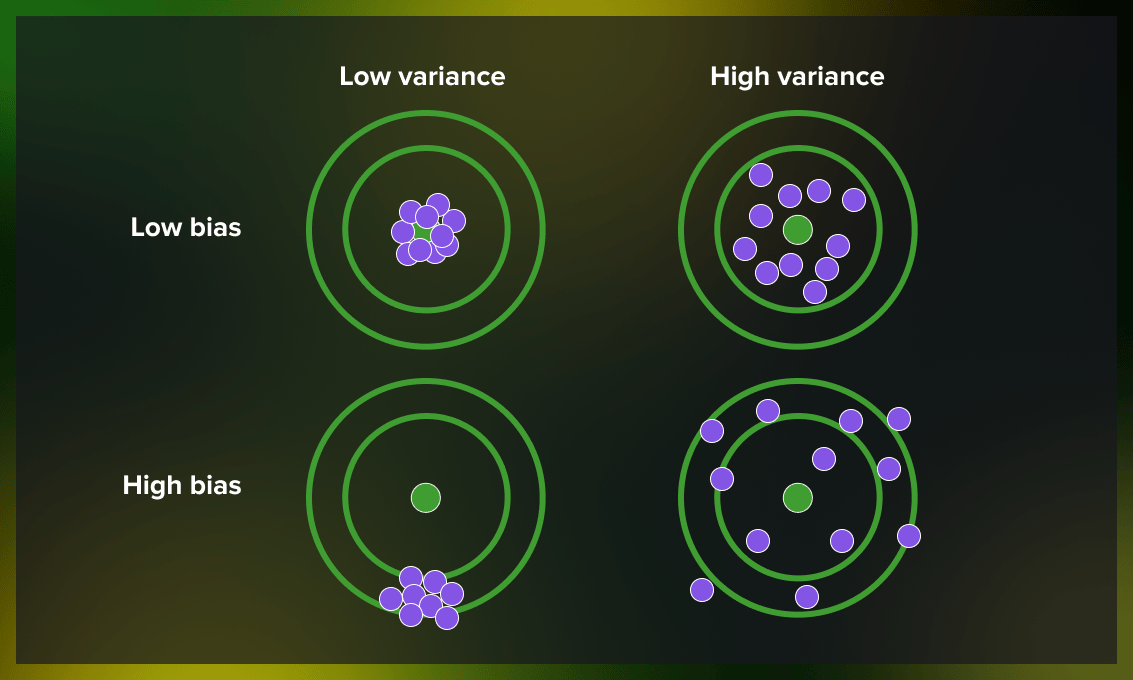 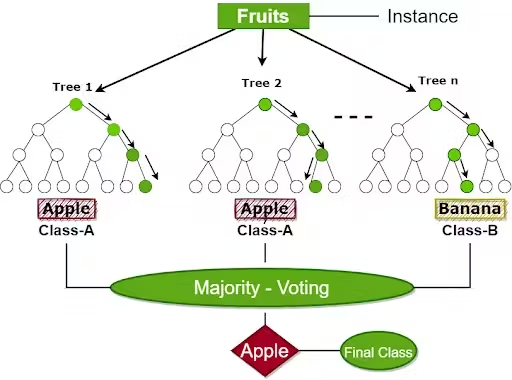 Random Forest Classifiers
Ensemble of Decision trees, trained with bagging method
max_samples=1.0
No need of pipelines in building classifiers/regressors
For splitting node, uses best feature among random subset of features
Python code to demonstrate 
Random Forest Classifiers
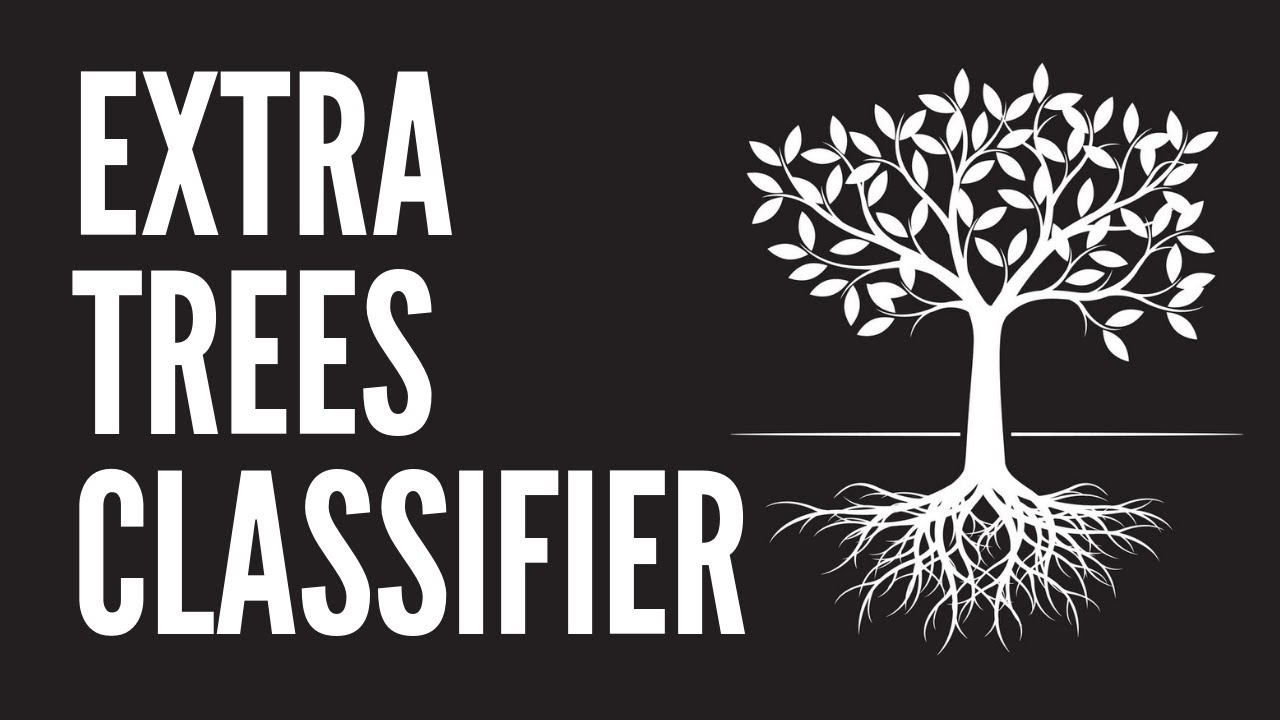 Make trees more random by considering random thresholds for each feature.
Extremely Randomized Trees
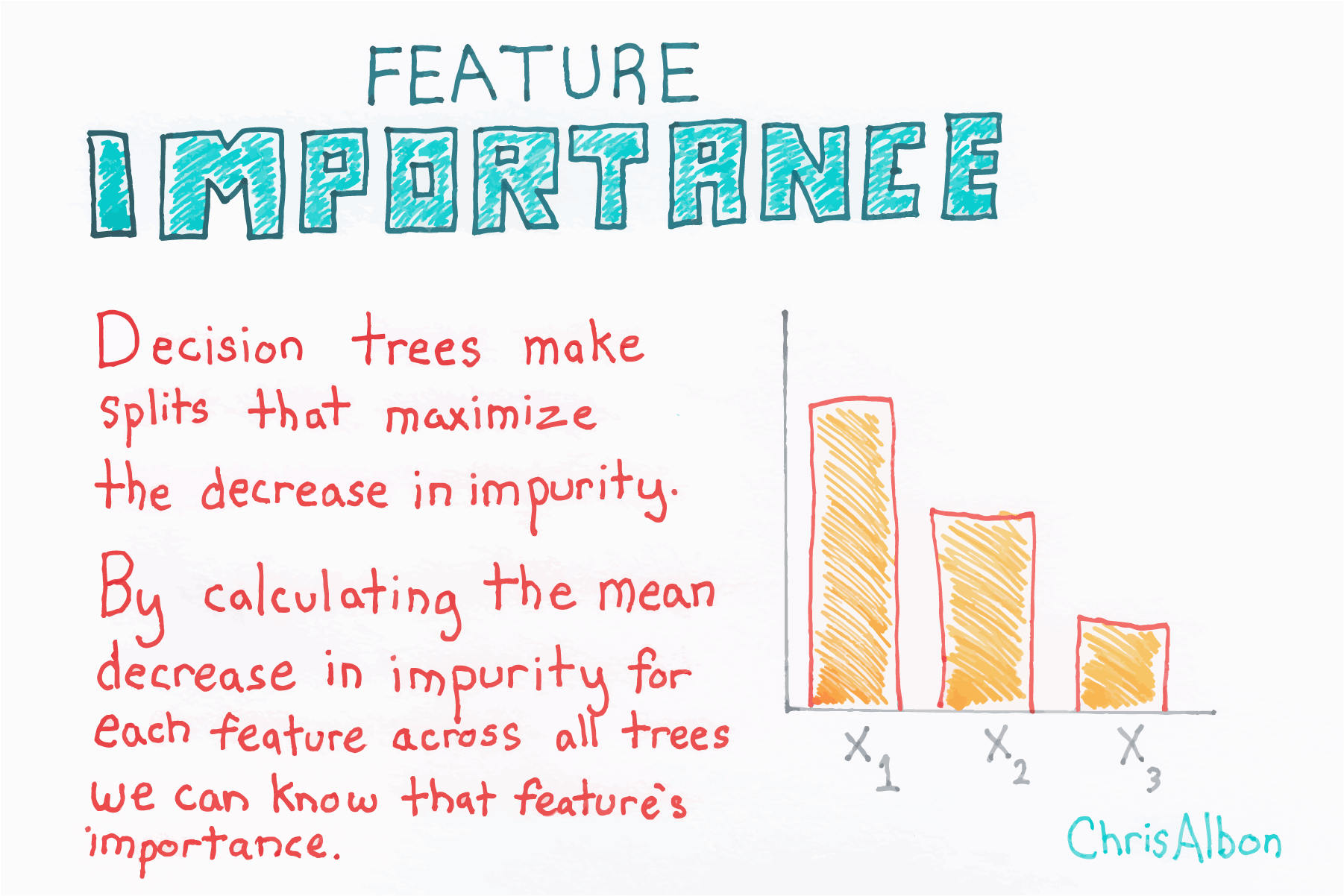 Python code to demonstrate 
usage of feature importance
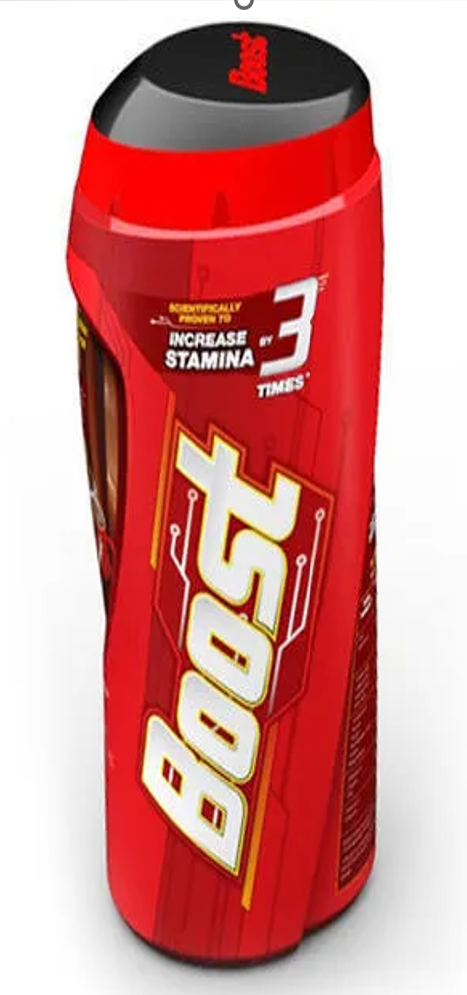 Boosting is an ensemble technique that combines several weak learners  into a strong learner
Train each predictor sequentially, each trying to correct its predecessor
AdaBoost (Adaptive Boosting)
Gradient boosting
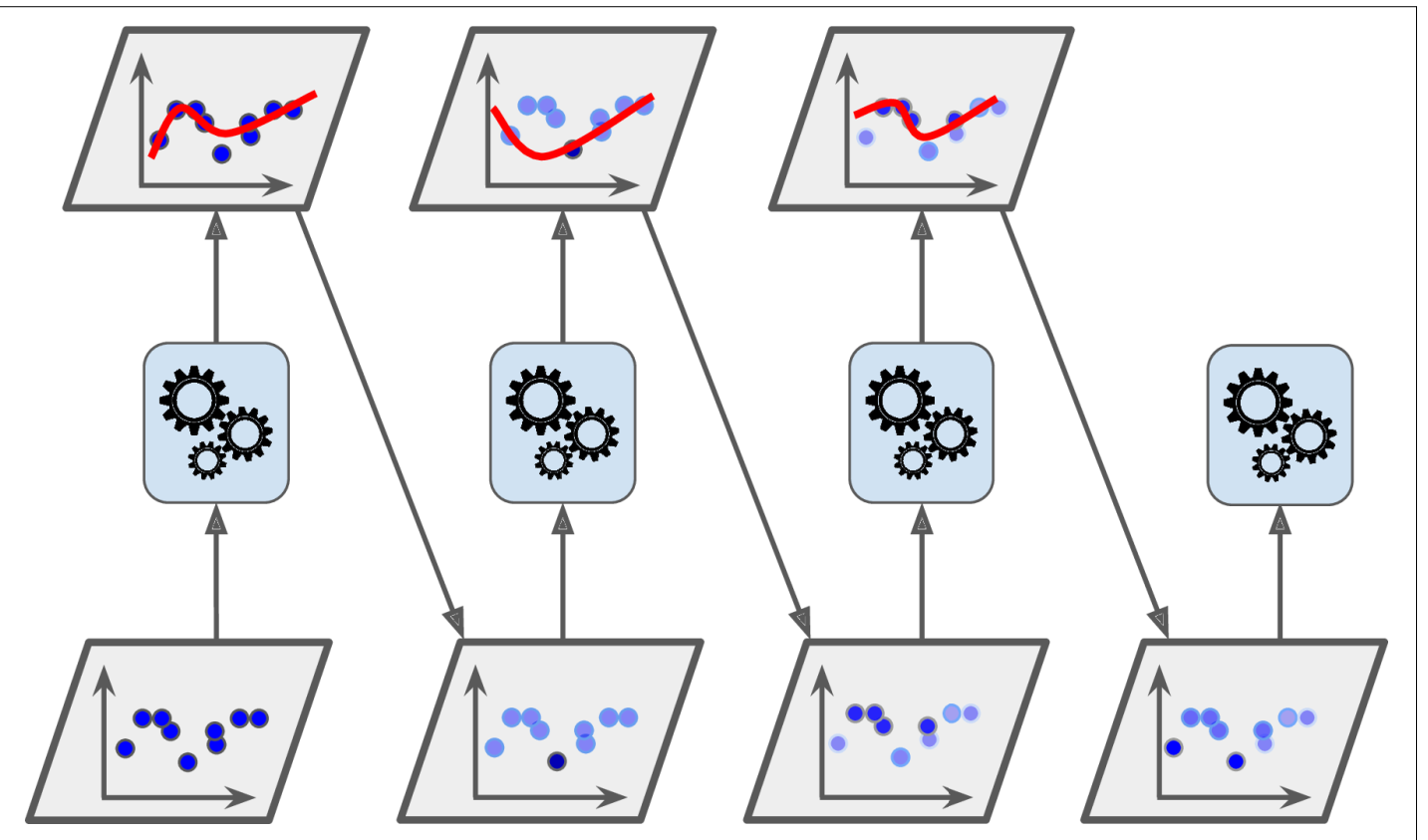 AdaBoost sequential training with instance weight updates
from sklearn.ensemble import AdaBoostClassifier

acl=AdaBoostClassifier(     DecisionTreeClassifier(max_depth=1), 
     n_estimators=30,
     learning_rate=0.5)

acl.fit(xtrain,ytrain)
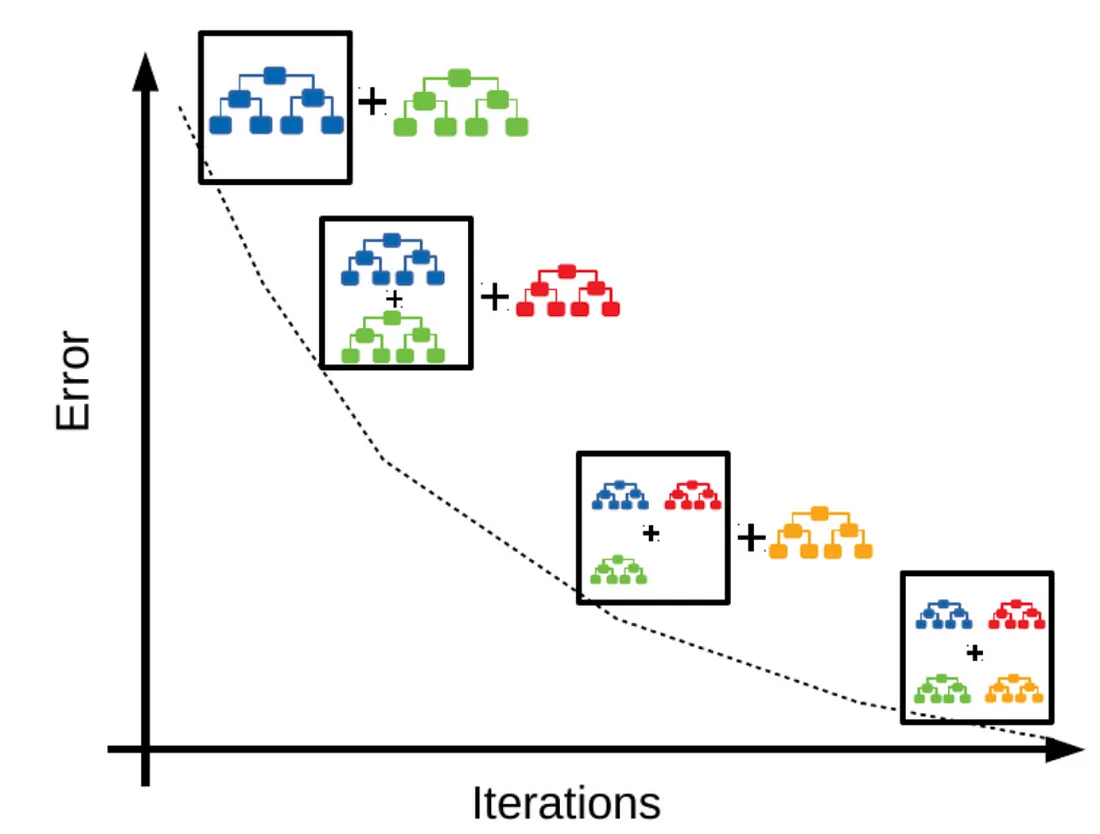 Gradient Boosting
Python Code
Histograms
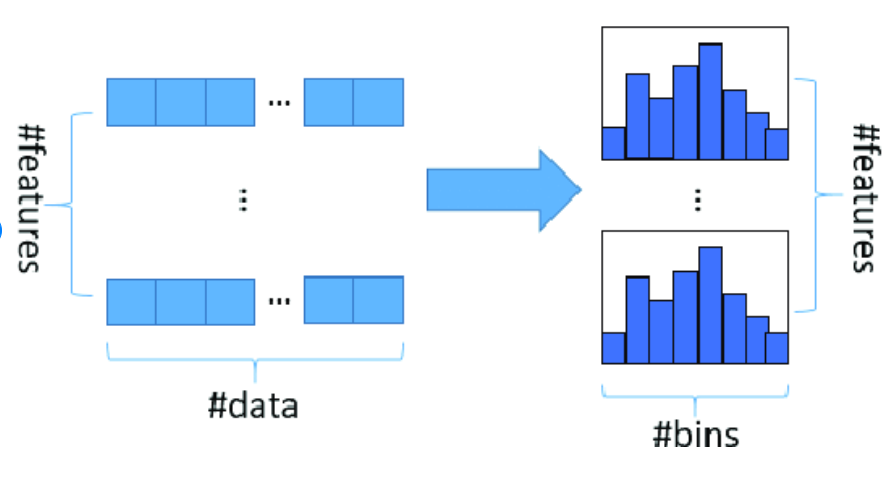 Histogram based Classifiers
Uses concept of binning
Optimized for large datasets
learning_rate, 
max_iter, 
max_depth, 
l2_regularization
Stacking
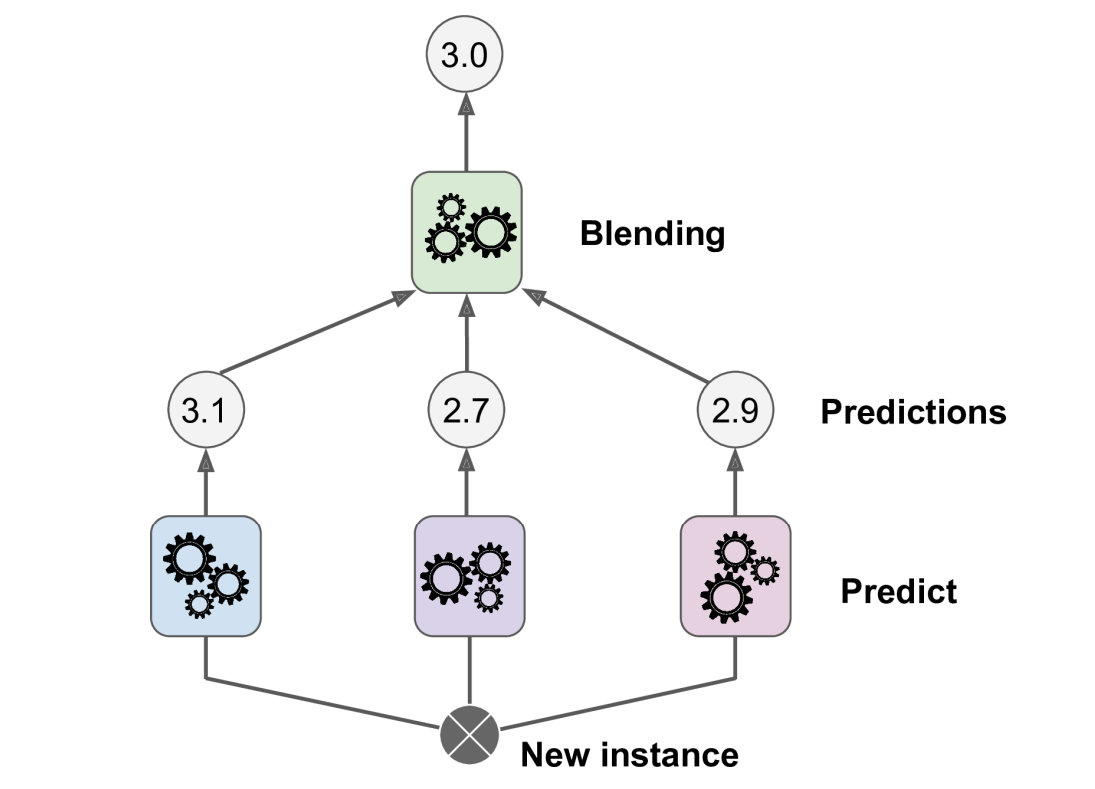 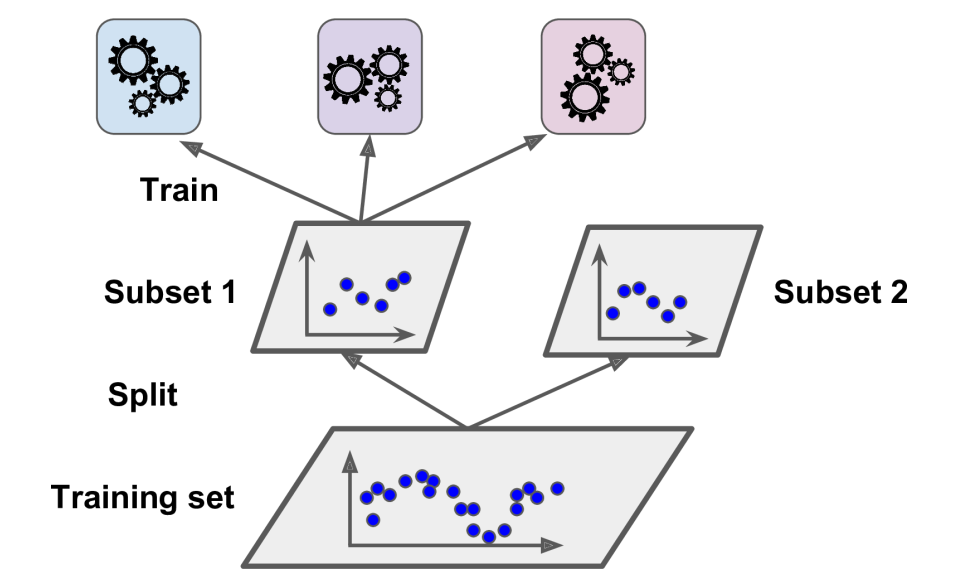 Building the blender
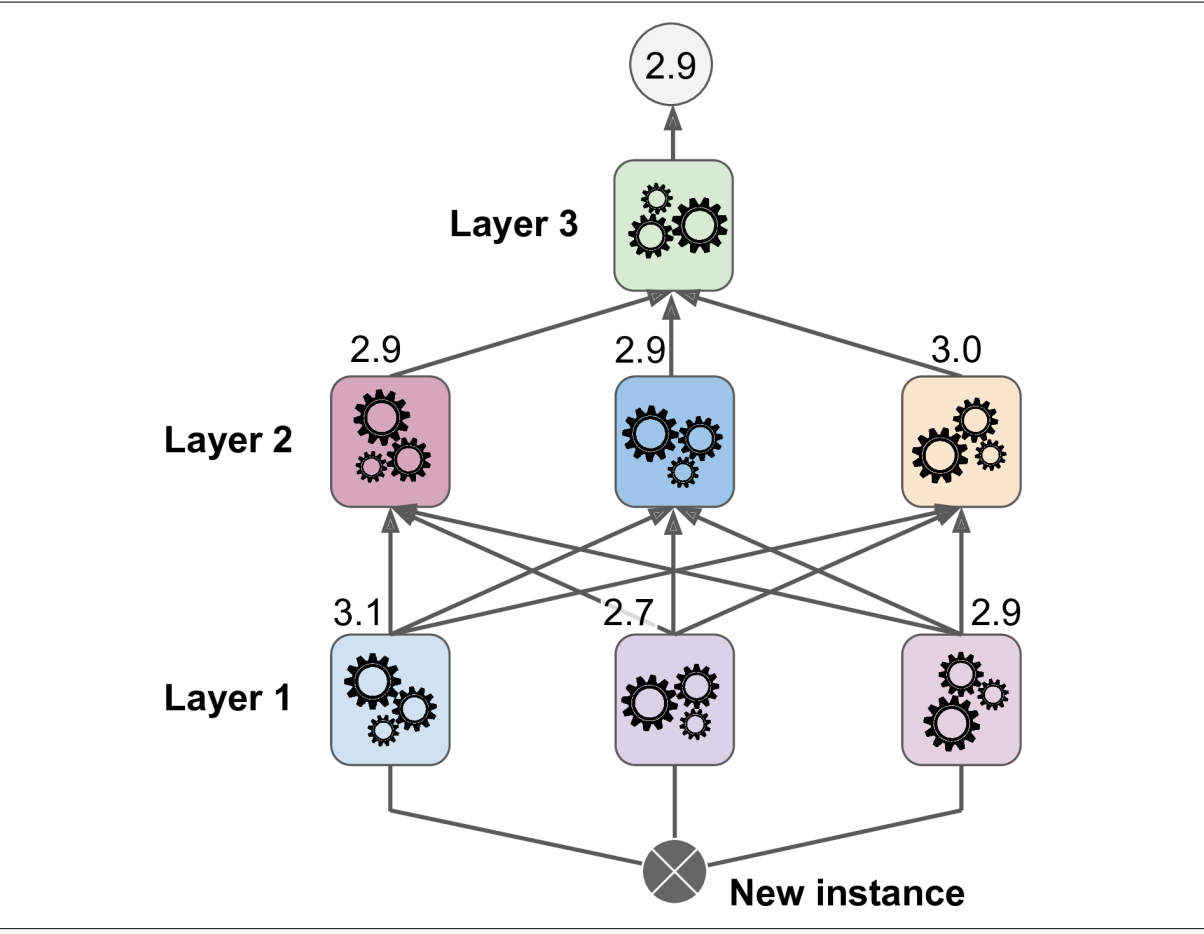 Multilayer Stacking Ensemble